找尋地點
在搜尋列輸入地點
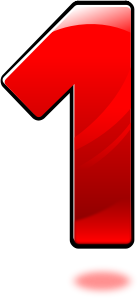 2
標示即是搜尋結果
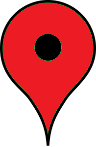 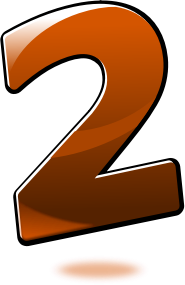 3